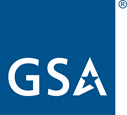 U.S. General Services Administration
Small Business Works 2022:
Lunch & Learn Panel: Meet the Buyers
Day 1: July 26, 2022
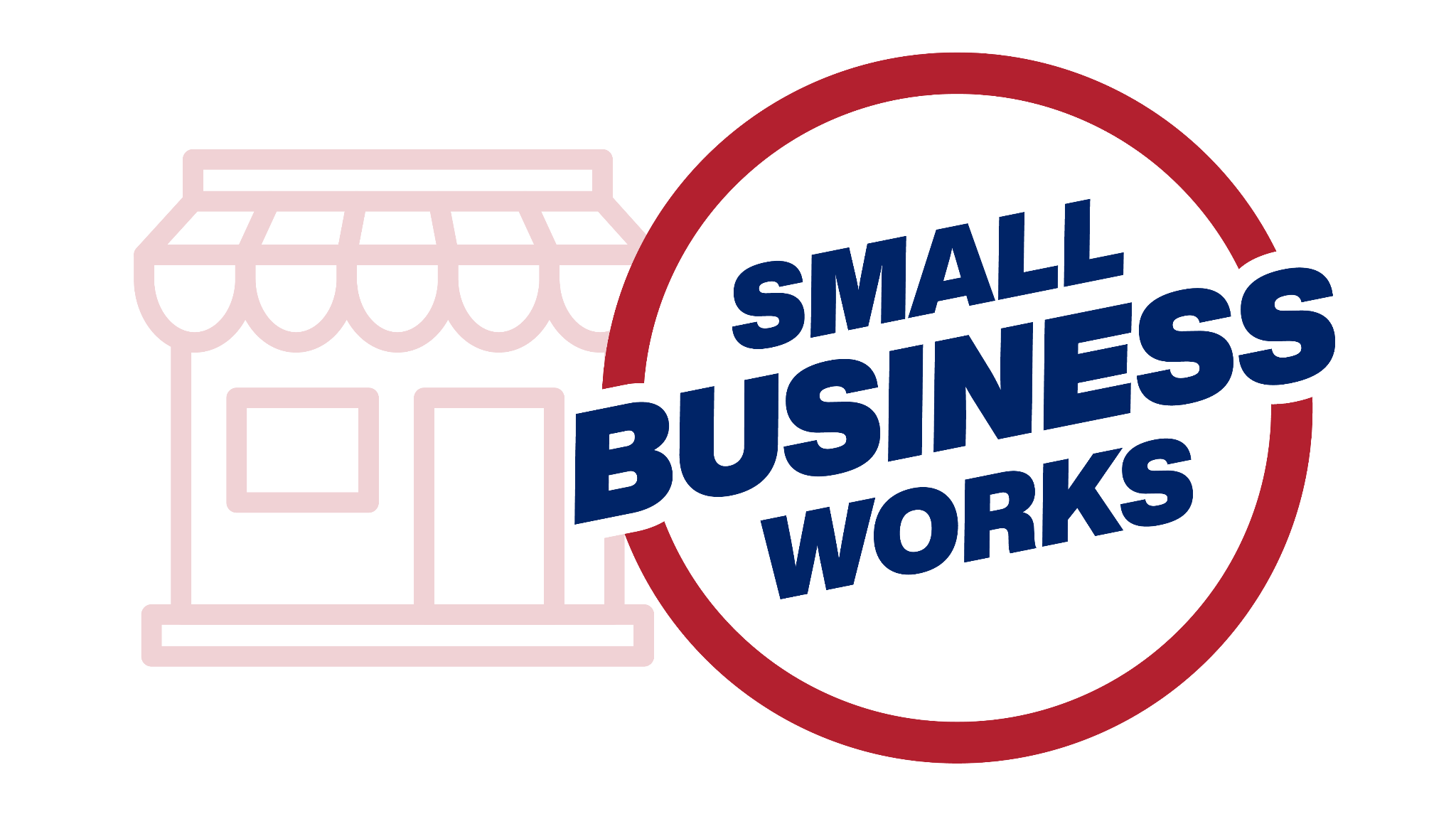 TODAY’S MODERATOR
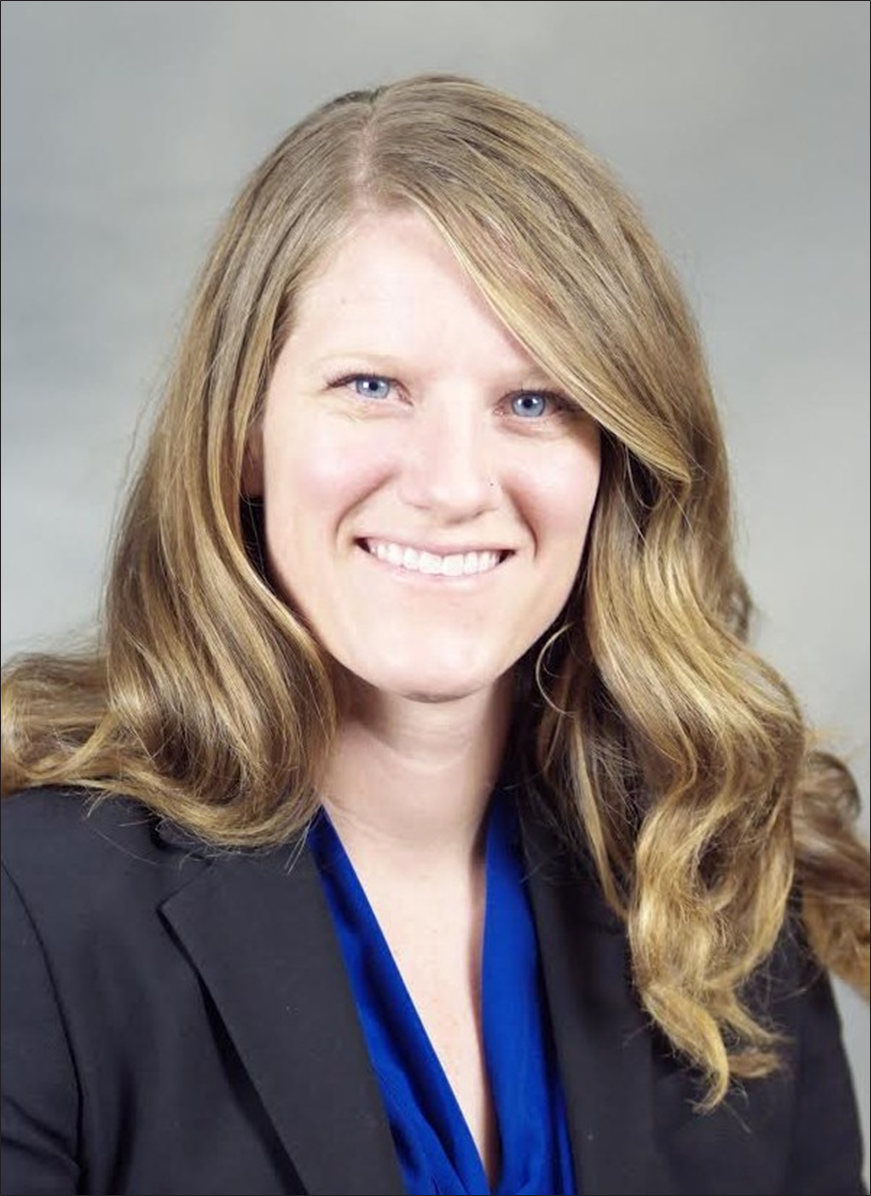 Michelle Leshe
Procurement Analyst 
U.S. General Services Administration
2
TODAY’S PANELISTS
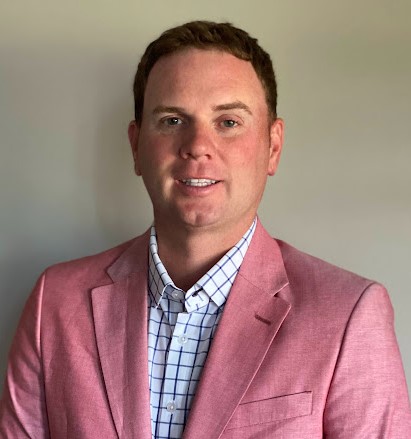 Terrance Cowley
Supervisory Contract Specialist
Acquisition Management Division  Services Acquisition Branch
Public Buildings Service
U.S. General Services Administration
3
TODAY’S PANELIST
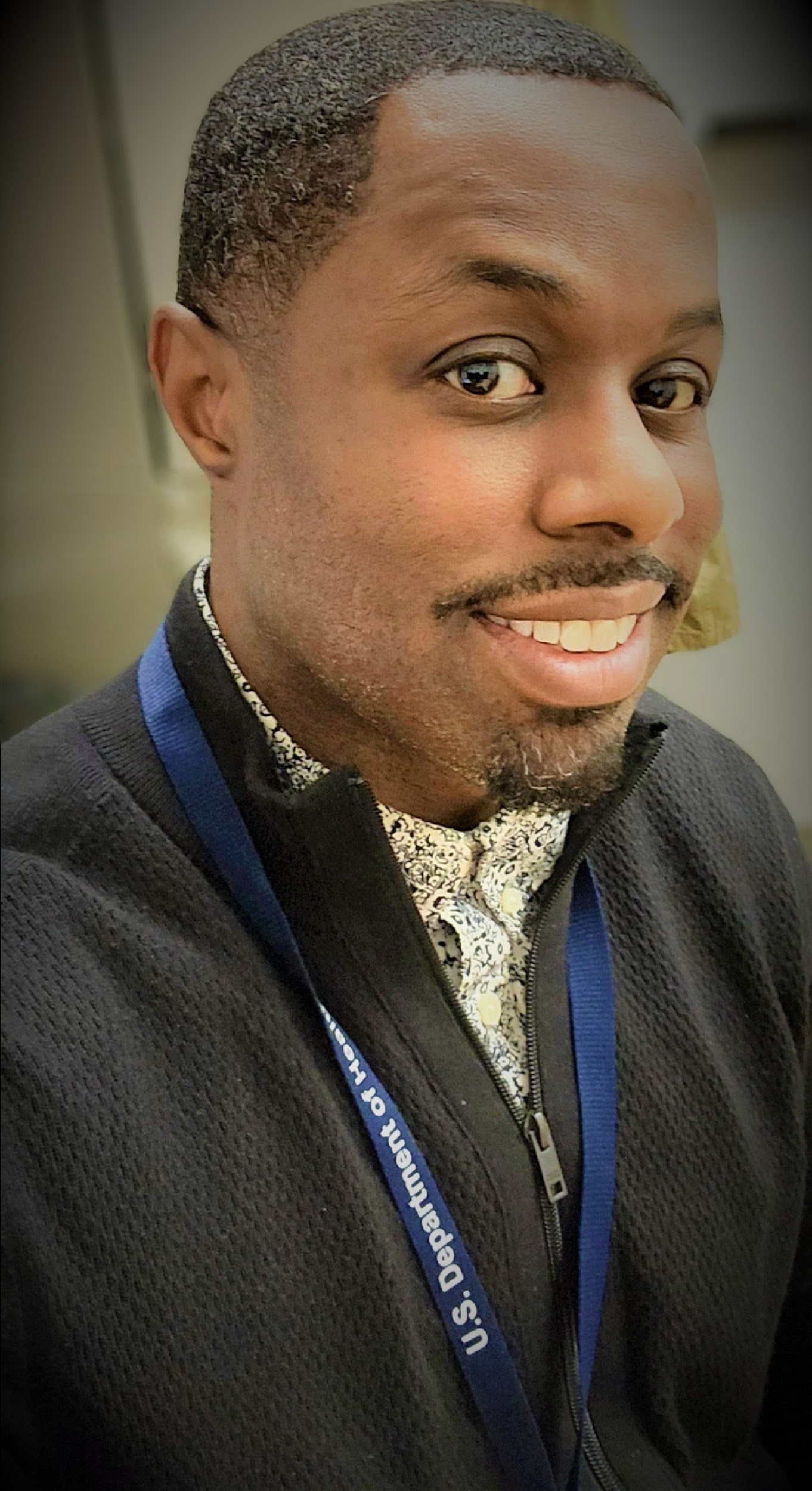 Joshua Blow
Small Business Specialist
Office of Small and Disadvantaged Business Utilization
U.S. Department of Health and Human Services
4
TODAY’S PANELIST
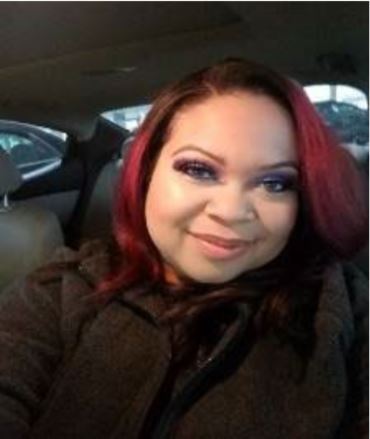 Trenescia Briggman
Supervisory Contract Specialist
U.S. Department of Energy
5
Question 1:
Can you provide us with an example of a successful small business working with your agency? 
(i.e past performance, understands the agency needs, solutions provided)
6
Question 2
Why do you think some small businesses fail to succeed in obtaining a government contract at your agency? 
(i.e. lack past performance, knowledge on the agency & how they procure)
7
Question 3
Who are the key players small businesses need to know in your agency? 
(i.e. Program Managers, Contracting Officers, Small Business Specialist)
8
Final thoughts
9
Questions?
Thank You!